Access plan for the Lamotte industrial platform
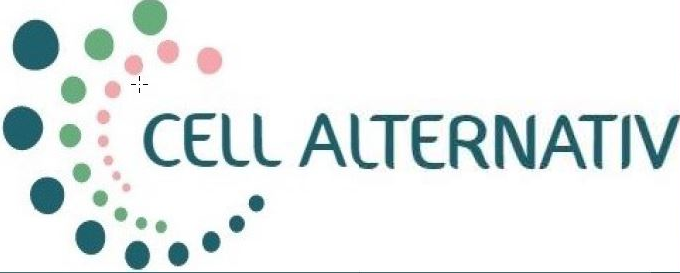 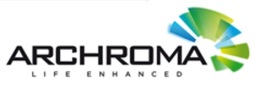 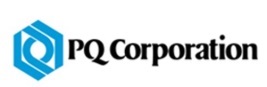 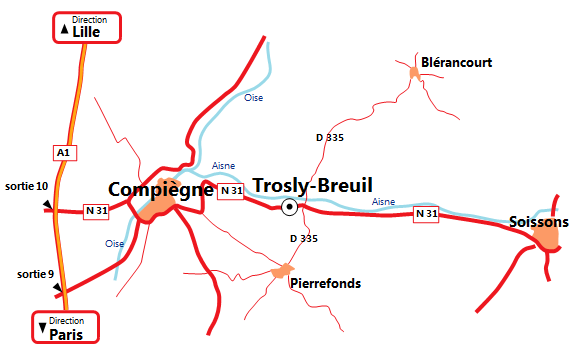 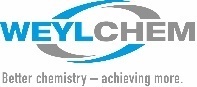 From Paris:Take the A1 motorway towards Lille.Take exit 10 towards Compiègne West / ArsyTake N31 / E46 towards Compiègne / NoyonNear Compiegne, take N1031Follow the direction Soissons / ReimsAt the roundabout in Trosly-Breuil, take the third exit (industrial area)From Compiegne :Follow the direction Soissons / ReimsDrive through Trosly-Breuil village to the roundabout, then follow the directions to reach your destination (see below)From Soissons :Follow signs CompiègneTake the first right after entering Trosly-Breuil village
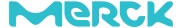 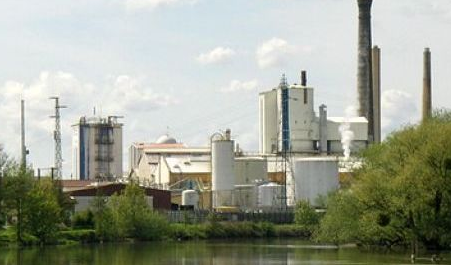 (2) Guardhouse
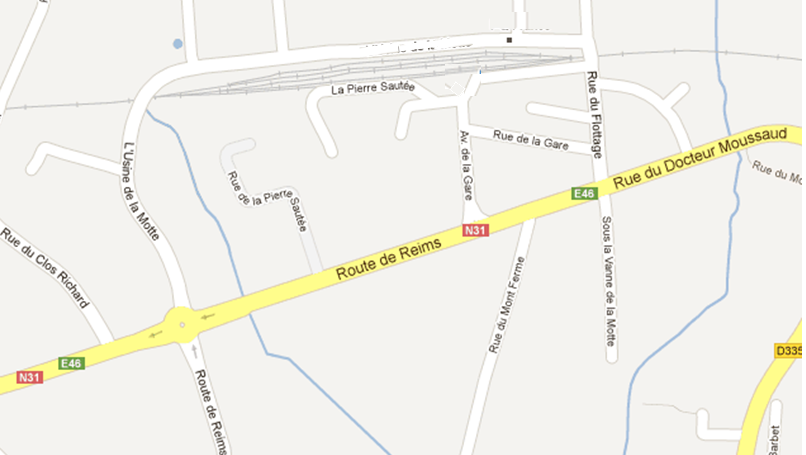 Rue des Aérostiers 
F- 60350 Trosly Breuil 
Tel  00 33 3 44 85 40 03
(3) Laboratory
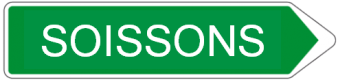 Latitude 49°24’12,66” N
Longitude 2°59’34,42”E
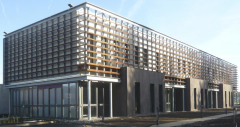 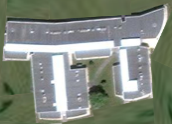 Rue
Head office visitors (1)At the roundabout in Trosly-Breuil, take the first exit (industrial area)After the truck parking take the first right and go to the head office entrance.Industrial site visitors (2) andResearch and Analytics laboratory visitors (3)Take the street “rue du Flottage” and go to the guardhouse.
(1) Head Office
des
Aréostiers
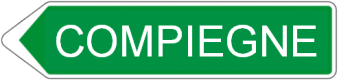 Aout 2020